MATEMATIKA
6- sinf
MAVZU: MASALALAR YECHISH
297- masala
Yechish:
1
2
299- masala
Noma’lum sonni toping:
240- masala
YECHISH
2
4
1
1
300- masala
Yechish:
1
3
301- masala
Yechish:
5
2
1
2
302- masala
Ifodaning son qiymatini toping:
240- masala
YECHISH
3
1
4
3
YECHISH
2
1
1
2
304- masala
?
C
D
B
A
YECHISH
?
C
D
B
A
CD = AB – (AC + DB)
2
5
4
1
MUSTAQIL  BAJARISH  UCHUN  TOPSHIRIQLAR:
Darslikning 57-betidagi 
327-, 328-, 329- masalalarni 
yechish.
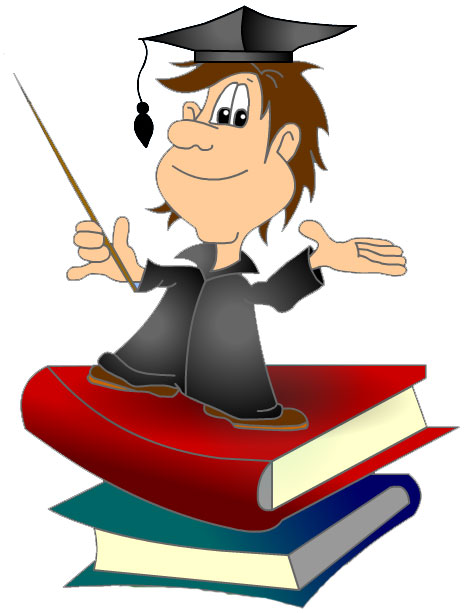